43-5
These materials are by the Kongki Ka Project and are made available to you under the terms of the Creative Commons Attribution ShareAlike license 4.0.
You have permission to share and redistribute these materials in any format and to make reasonable revisions and adaptations of this translation, provided that:
You include the above licence and source information.
If you redistribute these materials or create derivatives, you must distribute your contributions under the same license as the original.
 
The Holy Bible, Berean Standard Bible, BSB is produced in cooperation with Bible Hub, Discovery Bible, OpenBible.com, and the Berean Bible Translation Committee. This text of God's Word has been dedicated to the public domain.
 
Tibetan text is from the Central Tibetan Bible translation by Central Asia Publishing. Used by permission.
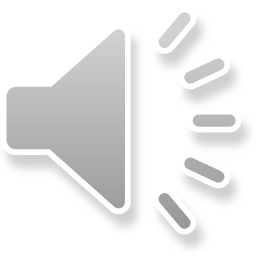 [Speaker Notes: Checked Kham
43 Garden of Gethsemane
1. Garden of Gethsemane - Matt 26:36-46; Mark 14:32-42; Luke 22:39-46; John 18:1 (Left
Top)
2. Arrest of Jesus - Matt 26:47-56; Mark 14:43-52; Luke 22:47-53; John 18:2-11 (Right
Top)
3. Peter’s Denial - Matt 26:57-75; Mark 14:53-72; Luke 22:63 - 23:1; John 18:12-27
(Right Middle)
4. Jesus taken to Pilate, Judas Hangs - Matt 27:1-11; Luke 23:1-7; John 18:28-38 (Right
Bottom)
5. Jesus before Herod - Luke 23:8-12 (Left Bottom)
6. Jesus is scourged - Luke 23:13-16; John 19:1-3 (Left Center)
7. Jesus before Pilot - John 19:4-15; Matt 27:15-26, 31 (Center)]
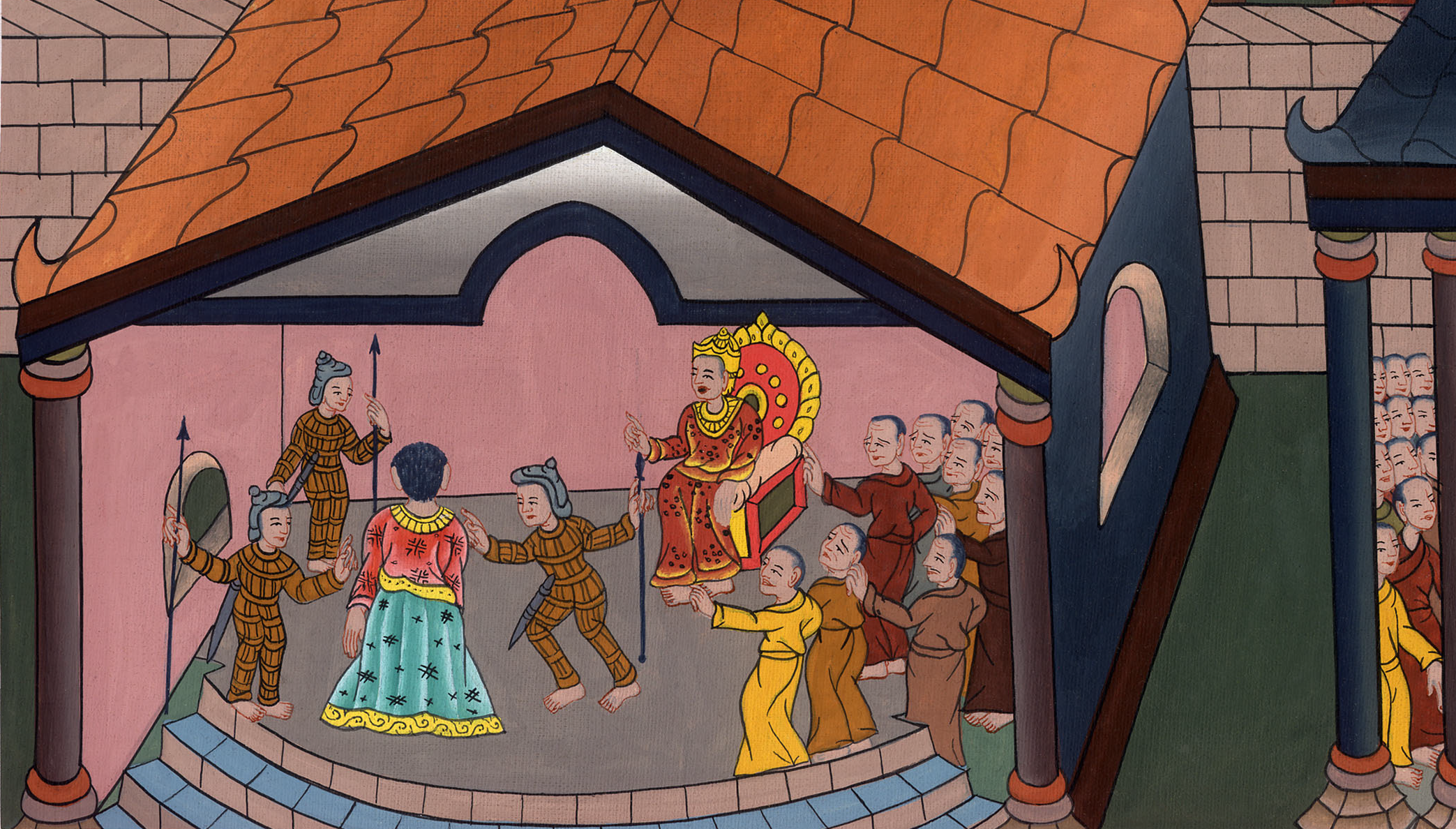 ལོ་ཀུ23, ཡོ་ཧ་ནན 19
ཡེ་ཤུ་རྒྱལ་པོ་ཧེ་རོ་དཱེ་ཡི་དྲུང་དུ་ཁྲིད་པ།
ལོ་ཀུ23, ཡོ་ཧ་ནན 19
ཡེ་ཤུ་རྒྱལ་པོ་ཧེ་རོ་དཱེ་ཡི་དྲུང་དུ་ཁྲིད་པ།
Jesus before Herod - Luke 23:8-16 John 19:1-3
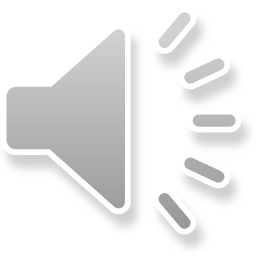 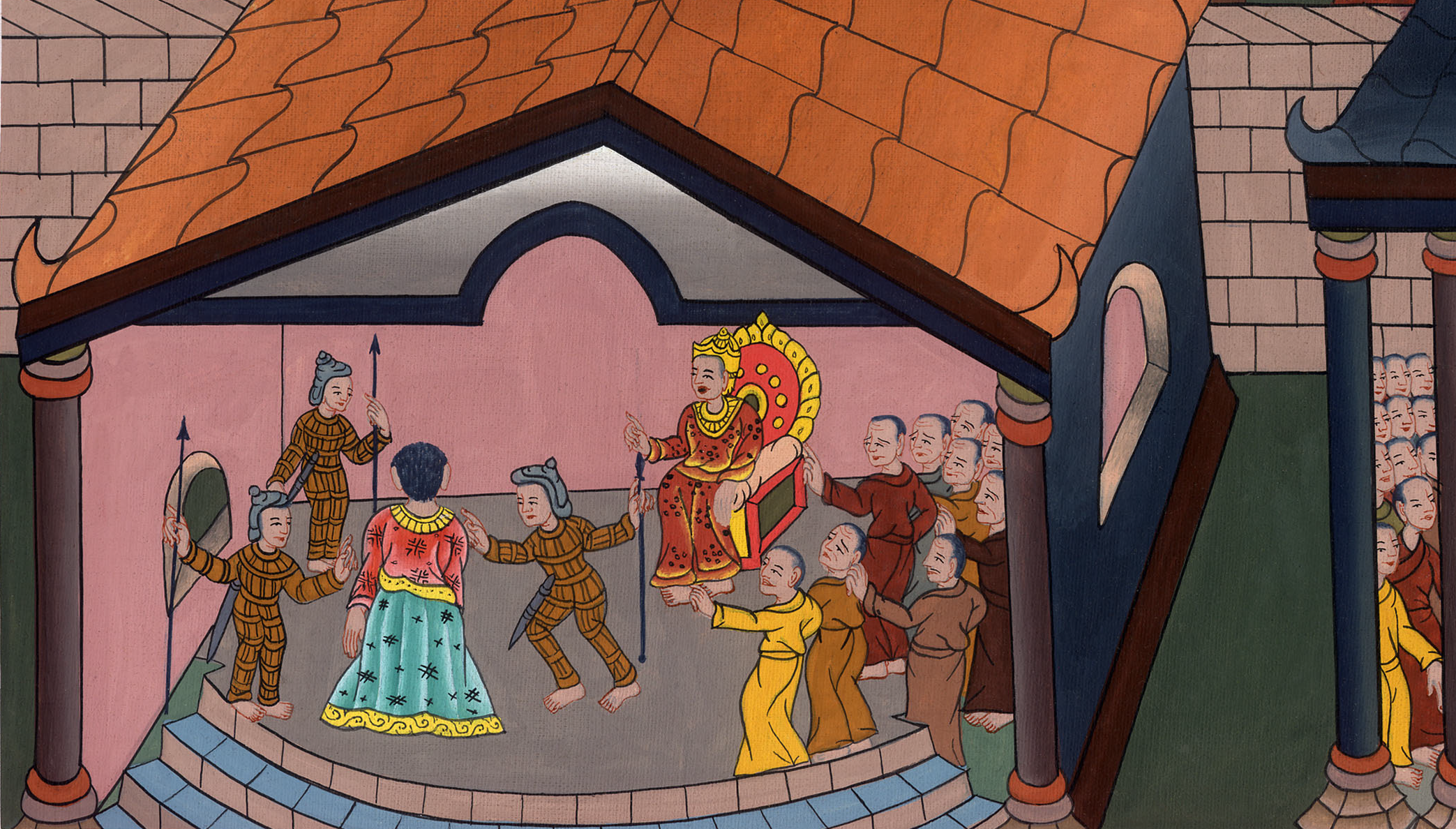 ལོ་ཀུ23, ཡོ་ཧ་ནན 19
ཡེ་ཤུ་རྒྱལ་པོ་ཧེ་རོ་དཱེ་ཡི་དྲུང་དུ་ཁྲིད་པ།
This work is licensed under a Creative Commons Attribution-ShareAlike 4.0 International License
ལོ་ཀུ23:7སྐྱབས་མགོན་ཡེ་ཤུ་ནི་ཧེ་རོ་དཱའི་མངའ་ཁོངས་ལ་གཏོགས་པ་ཤེས་རྗེས་ཧེ་རོ་དཱའི་དྲུང་ལ་ཁྲིད་དུ་བཅུག དེའི་དུས༌སུ། ཧེ་རོ་དཱའང་ཡེ་རུ་སཱ་ལེམ་དུ་བཞུགས༌སོ།།
Luke23:7And learning that Jesus was under Herod’s jurisdiction, he sent Him to Herod, who himself was in Jerusalem at that time.
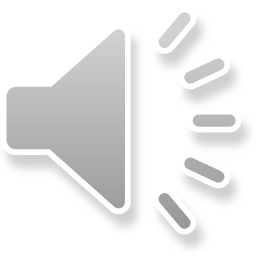 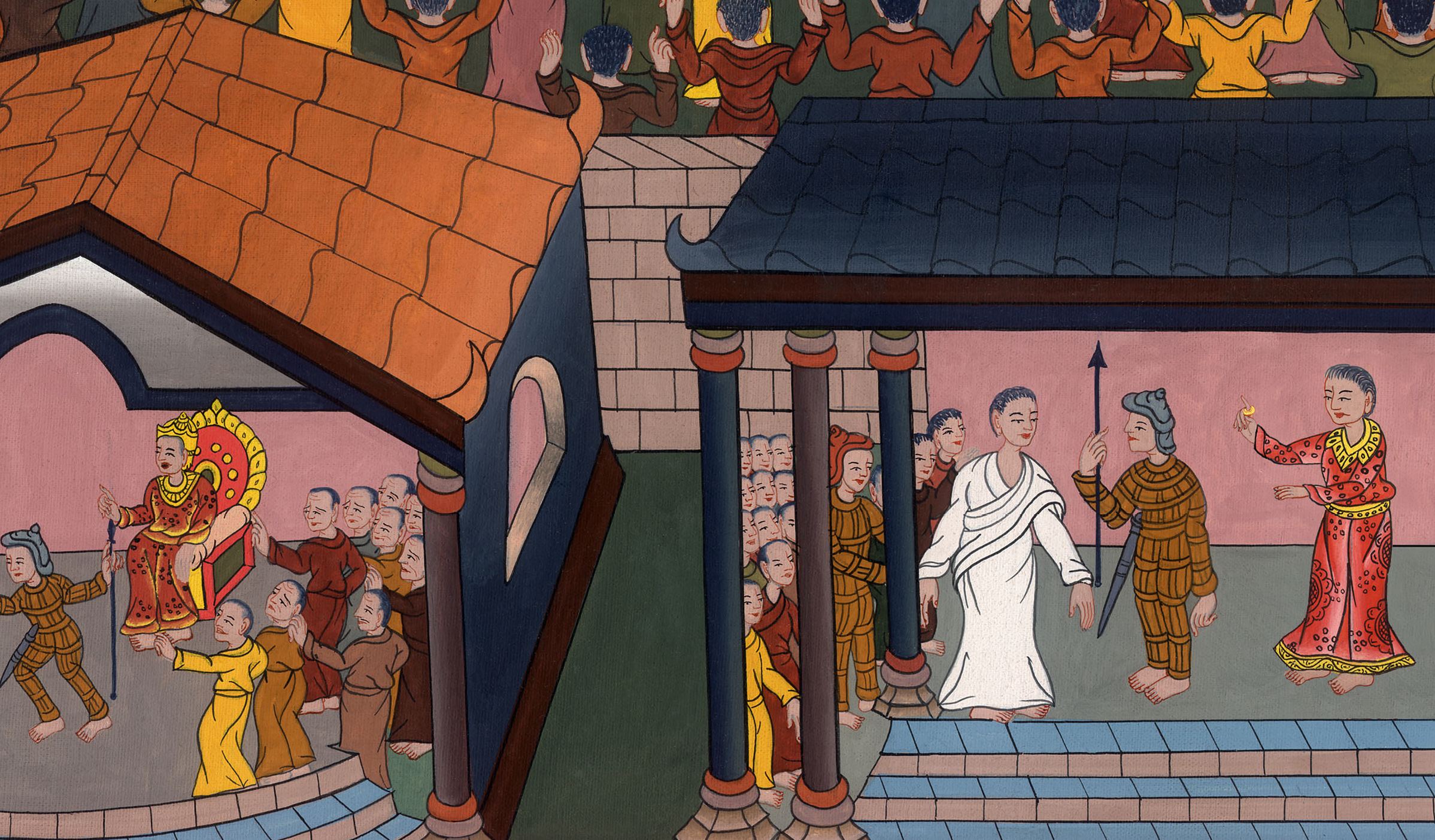 ལོ་ཀུ23:7
8ཧེ་རོ་དཱས་སྐྱབས་མགོན་ཡེ་ཤུ་མཐོང་བ་དང་ཤིན་ཏུ་དགའ་བར་གྱུར་ཏོ།། རྒྱུ་མཚན་ནི་ཁོས་སྔར་ནས་སྐྱབས་མགོན་ཡེ་ཤུའི་གནས་ཚུལ་ཐོས་མྱོང༌བས། སྔ་མོ་ནས་ཁོང་ཉིད་མཐོང་འདོད་ཅིང་ཁོང་གིས་ངོ་མཚར་བའི་རྟགས་ཤིག་སྟོན་པ་མཐོང་བར་ཡང་རེ་བ༌ཆེའོ།།
Luke 23:8When Herod saw Jesus, he was greatly pleased. He had wanted to see Him for a long time, because he had heard about Him and was hoping to see Him perform a miracle.
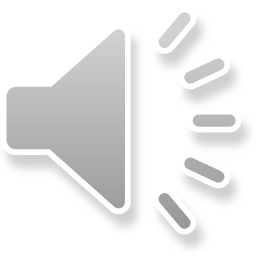 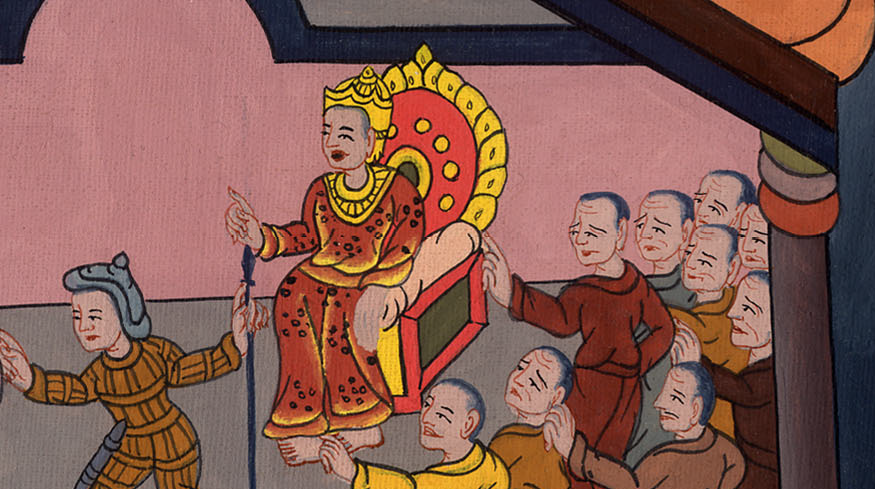 ལོ་ཀུ23:8
9དེ་བས་ཁོས་དྲི་བ་མང་པོ་བཏོན་ནའང་ཁོང་གིས་བཀའ་ལན་ཅི་ཡང་མ་གནང༌།
9Herod questioned Jesus at great length, but He gave no answer.
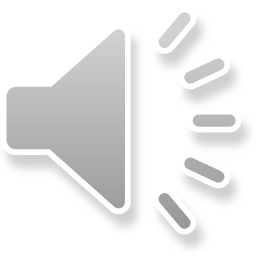 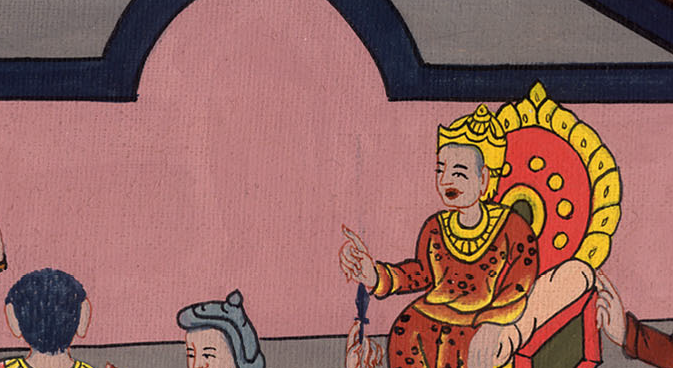 ལོ་ཀུ23:9
10མཆོད་དཔོན་ཆེན་པོ་དག་དང་མཁན་པོ་རྣམས་ཡར་ལངས་བསྡད་ནས་ཁོང་གཏུག་ཅི་ཐུབ་བྱས༌ཤིང༌།
10Meanwhile, the chief priests and scribes stood there, vehemently accusing Him.
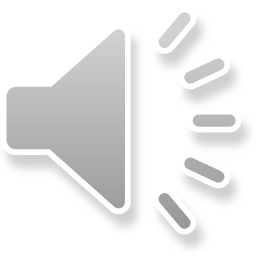 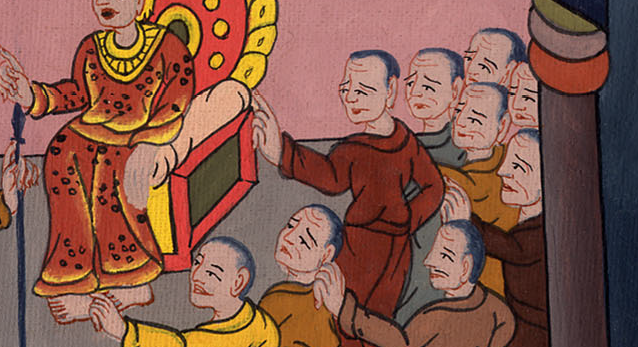 ལོ་ཀུ23:10
11ཧེ་རོ་དཱ་དང་ཁོའི་དམག་མི་དག་གིས་ཀྱང་ཁོང་ལ་བརྙས་བཅོས་དང་འཕྱ་དམོད་བྱས་པ༌དང༌། ཁོང་གི་ལུས་ལ་གོས་ཆེན་བསྐོན་ཏེ་ཕྱིར་པི་ལ་ཏུའི་གམ་ལ་འཁྲིད་དུ་བཅུག
11And even Herod and his soldiers ridiculed and mocked Him. Dressing Him in a fine robe, they sent Him back to Pilate.
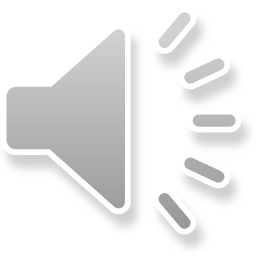 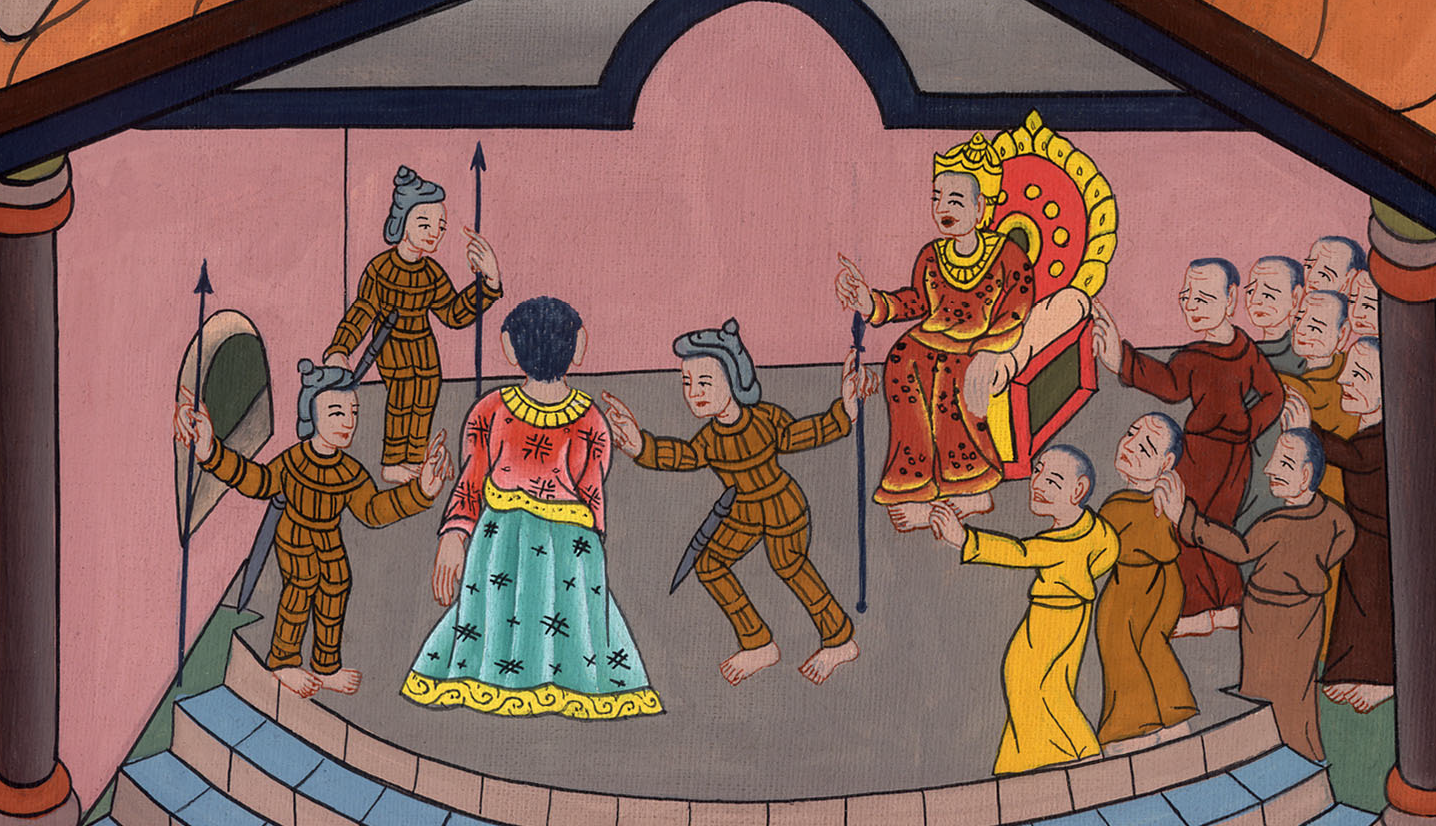 ལོ་ཀུ23:11
13པི་ལ་ཏུས་མཆོད་དཔོན་ཆེན་པོ་རྣམས་དང་དཔོན༌རིགས། མི་ཚོགས་བཅས་བསྡུས་ཏེ་ན༌རེ།
13Then Pilate called together the chief priests, the rulers, and the people,
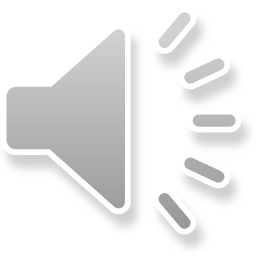 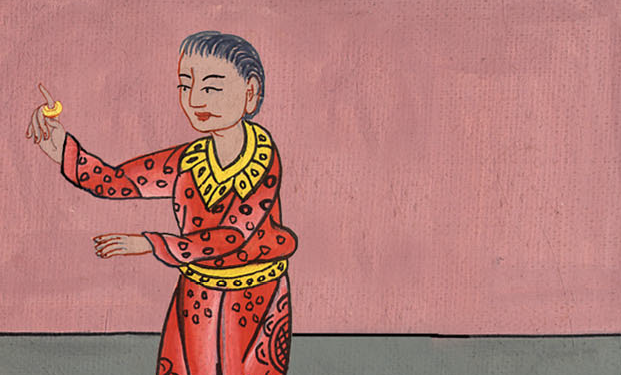 ལོ་ཀུ23:13
14ཁྱོད་རྣམས་ཀྱིས་མི་འདིས་མི་དག་ལ་ངན་སྐུལ་བྱས་ནས་ཟིང་ཆ་བཟོས་སོང་ཟེར་ཞིང་ངའི་མདུན་དུ་ཁྲིད་ཡོང༌བས། ངས་ཀྱང་ཁྱོད་ཅག་གི་མདུན་དུ་ཁོའི་ཉེས་སྐྱོན་ལ་རྩད་བཅད་ནའང་ཁྱོད་རྣམས་ཀྱིས་སྨྲས་པ་ལྟ་བུའི་ཉེས་སྐྱོན་ཅི་ཡང་མ་རྙེད།
14and said to them, “You brought me this man as one who was inciting the people to rebellion. I have examined Him here in your presence and found Him not guilty of your charges against Him.
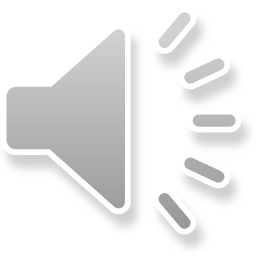 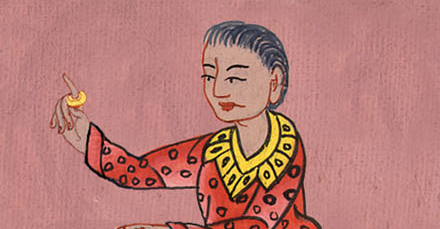 ལོ་ཀུ23:14
15ཧེ་རོ་དཱས་ཀྱང་ཉེས་སྐྱོན་མ་རྙེད་པར་ཕྱིར་བདག་གི་གམ་དུ་བཏང༌བ་རེད། ལྟོས༌དང༌། ཁོས་སྲོག་ཆད་ཁུར་དགོས་པའི་ཉེས་པ་ཅི་ཡང་བྱས་མེད།
15Neither has Herod, for he sent Him back to us. As you can see, He has done nothing deserving of death.
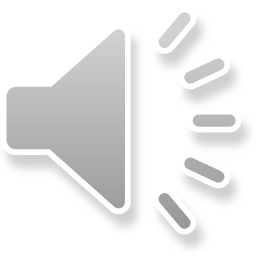 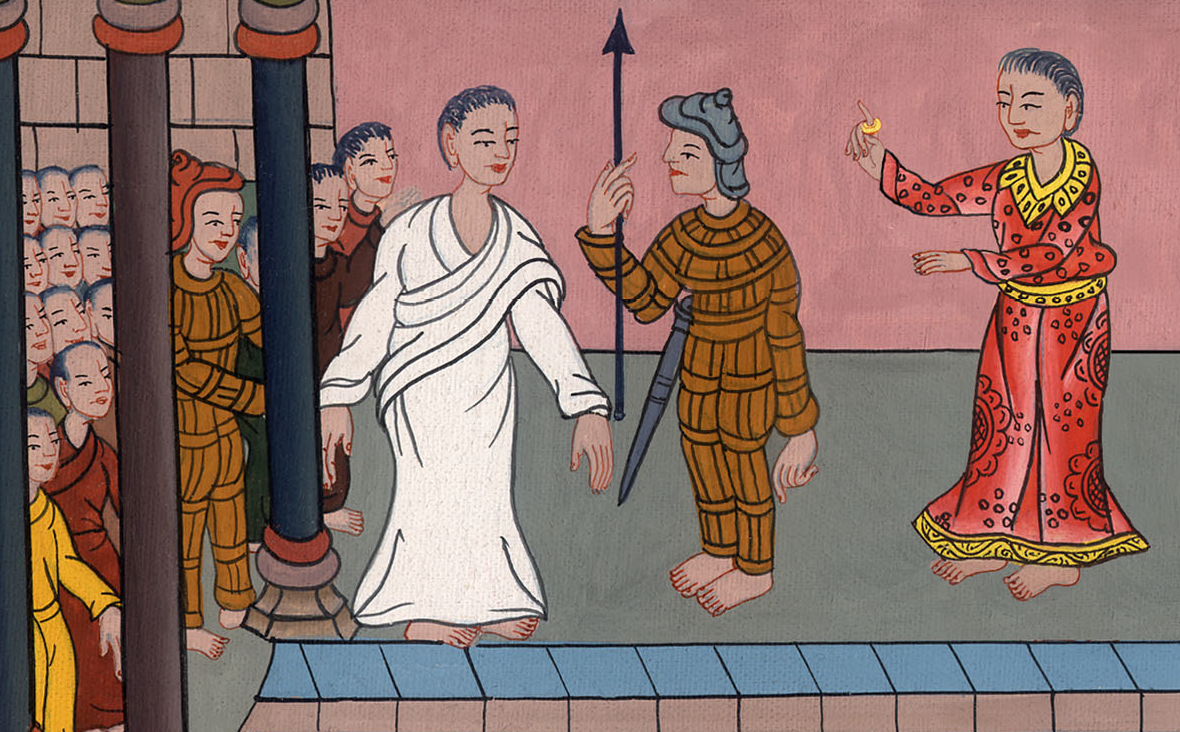 ལོ་ཀུ23:15
16དེའི་ཕྱིར་བདག་གིས་ཁོ་ལ་རྟ་ལྕག་གིས་གཞུས་རྗེས་ཕྱིར་གཏོང་རྒྱུ་ཡིན་ཞེས་སྨྲས་སོ།། ཡོ་ཧ་ནན 19:1
1དེ་ནས་པི་ལ་ཏུས་སྐྱབས་མགོན་ཡེ་ཤུར་རྟ་ལྕག་གིས་གཞུ་དགོས་པའི་བཀའ་གནང་བ༌དང༌།
16Therefore I will punish Him and release Him.”
JOHN 19
1Then Pilate took Jesus and had Him flogged.
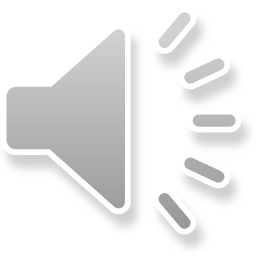 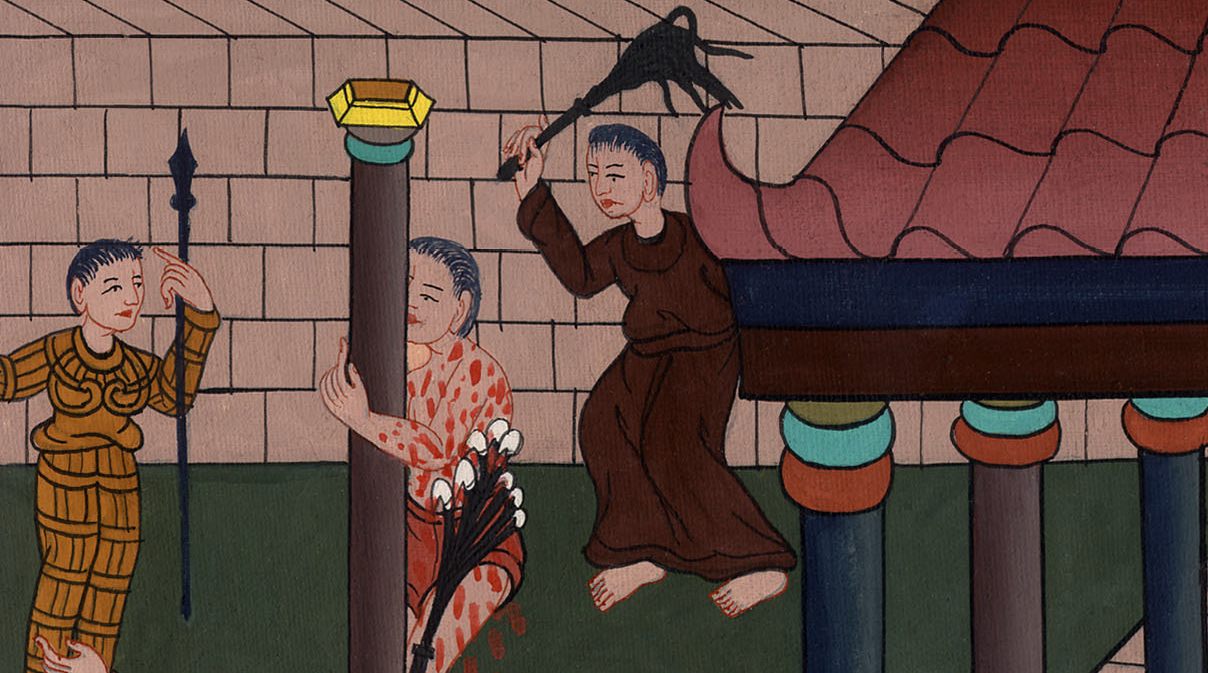 ལོ་ཀུ23:16,17
ཡོ་ཧ་ནན 19:1
2དམག་མི་རྣམས་ཀྱིས་ཚེར་མའི་ཅོད་པན་བསླེས་ཏེ་ཁོང་གི་དབུ་ལ་བསྐོན་ཞིང་ལུས་ལ་ཁ་དོག་རྒྱ་སྨུག་ཡིན་པའི་ན་བཟའ་ཞིག་ཀྱང་བསྐོན་ཏོ།།
2The soldiers twisted together a crown of thorns, set it on His head, and dressed Him in a purple robe.
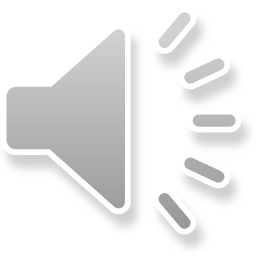 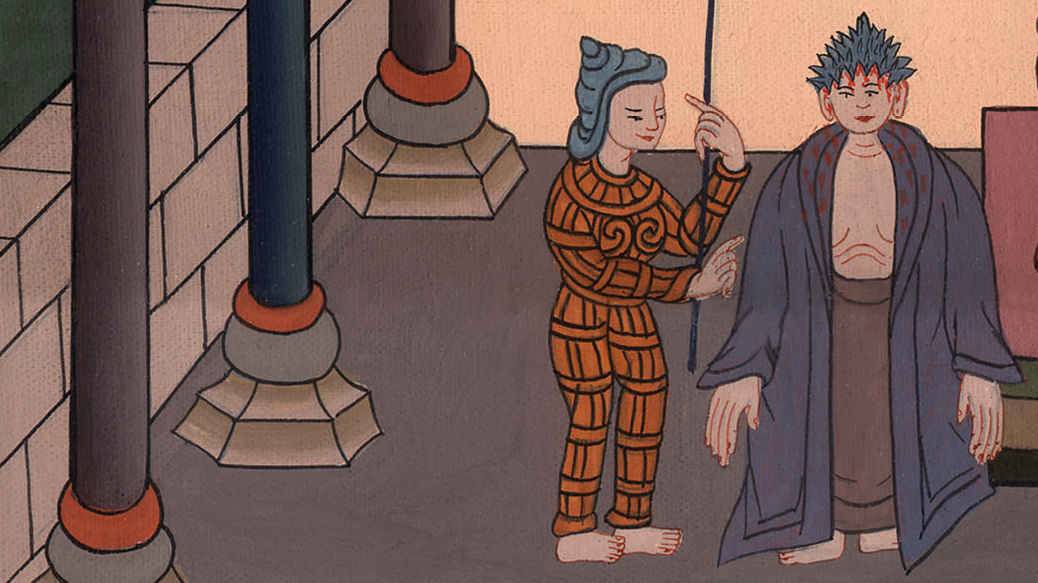 ཡོ་ཧ་ནན 19:2
3ཡང་ཁོ་རྣམས་ཁོང་གི་དྲུང་དུ་བཅར༌ཏེ། ཁོང་ལ་ན་རེ། ཡ་ཧུ་དཱ་པའི་རྒྱལ་པོ་ཁྱོད་ལ་རྟེན་འབྲེལ་ཞུའོ་ཞེས་སྨྲས་ཤིང་ཁོང་ལ་འགྲམ་ལྕག་གཞུས་སོ།།
3And they went up to Him again and again, saying, “Hail, King of the Jews!” and slapping Him in the face.
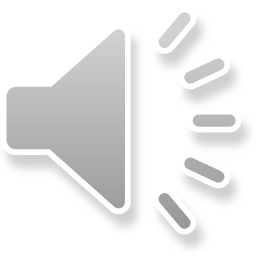 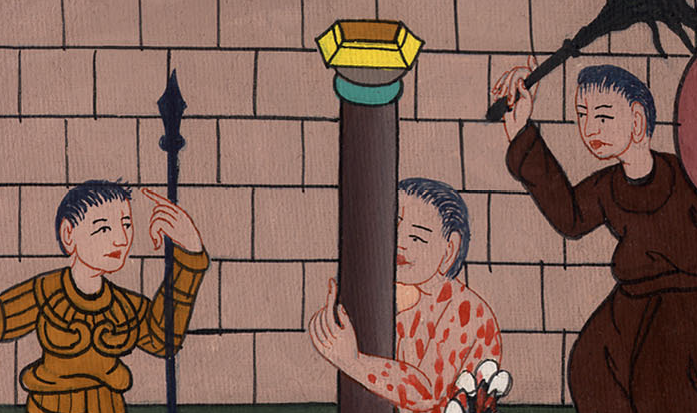 ཡོ་ཧ་ནན 19:3